APPROCHES STRATÉGIQUES EN DÉVELOPPEMENT ÉCONOMIQUE COMMUNAUTAIRE
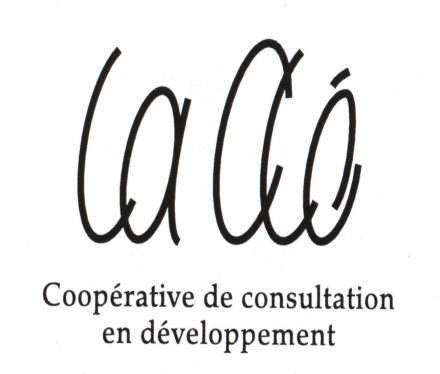 Bill Ninacs
Coopérative de consultation en développement La Clé
février 2005
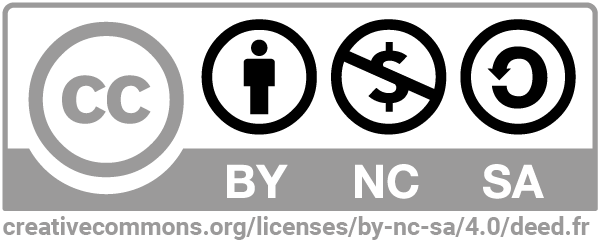 Pourquoi développer l’économie?
pour contrer la pauvreté et l’exclusion des individus
pour réduire l’appauvrissement des quartiers urbains et le déclin de certains milieux ruraux
pour protéger ou améliorer la santé et l’environnement
pour sauvegarder une culture
© Coop La Clé, Victoriaville - 2005
2
Le développement
Transformation des structures et des systèmes menant à une amélioration d’une situation
Le développement économique communautaire  vision globale du territoire :tient compte simultanément du contexte économique, politique, social, culturel et environnemental
© Coop La Clé, Victoriaville - 2005
3
Les approches stratégiques de développement économique communautaire
La croissance économique
Les changements structurels
Le développement de nouvelles solidarités
© Coop La Clé, Victoriaville - 2005
4
© Coop La Clé, Victoriaville - 2005
5
© Coop La Clé, Victoriaville - 2005
6
© Coop La Clé, Victoriaville - 2005
7
© Coop La Clé, Victoriaville - 2005
8
Quelques références
Leroux, R. et Ninacs, W. A. (2002).  La santé des communautés : perspectives pour la contribution de la santé publique au développement social et au développement des communautés, Montréal, Institut national de santé publique du Québec, 54 pages [http://www.inspq.qc.ca/pdf/publications/082_SanteCommunautes.pdf]
Ninacs, W. A. (2002).  Types et processus d’empowerment dans les initiatives de développement économique communautaire au Québec, thèse de doctorat, Sainte-Foy (Québec), École de service social, Université Laval, 332 pages
Ninacs, W. A. (2002).  « Le pouvoir dans la participation au développement local dans un contexte de mondialisation » dans Tremblay, M., Tremblay, P.-A. et Tremblay, S., Développement local, économie sociale et démocratie, Sainte-Foy, Presses de l’Université du Québec, 15-40
Ninacs, W. A. (2000).  « Le développement local : l’axe des valeurs communautaires » dans Tardif, F., Développement local : partenaires avec les femmes, actes des forums publics, Montréal, L’R des centres de femmes du Québec, 45-69
Ninacs, W. A. (1997).  « Le service social et l’appauvrissement : vers une action renouvelée par le contrôle des ressources », Cahiers de recherche sociologique, n° 29, 59-77
© Coop La Clé, Victoriaville - 2005
9
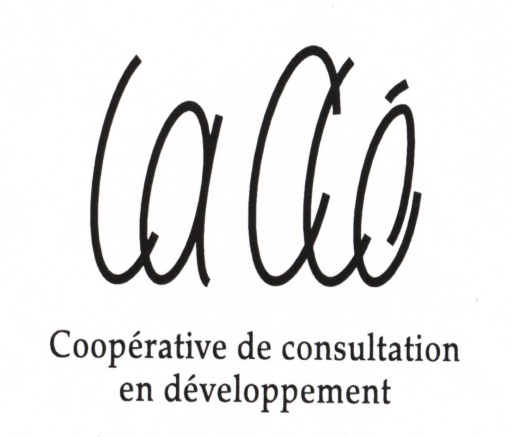 La coopérative de consultation en développement La Clé
Place communautaire Rita-Saint-Pierre
59, rue Monfette, bureau 208
Victoriaville (Québec) G6P 1J8
Téléphone :   (819) 758-7797
Télécopieur : (819) 758-2906
info@lacle.coop
© Coop La Clé, Victoriaville - 2005
10